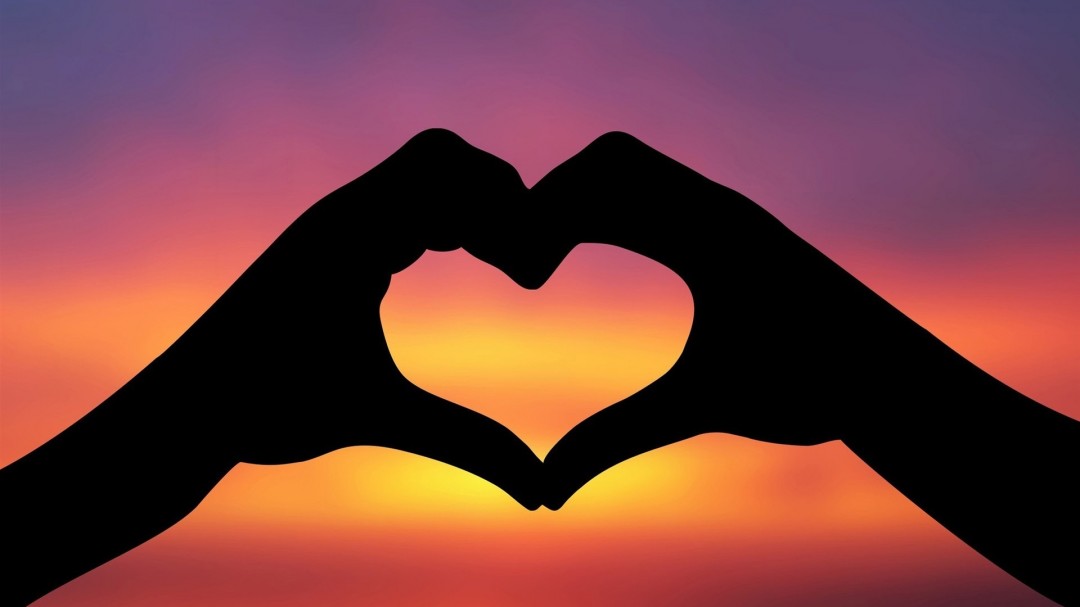 Il-Milied
Festa ta’ tama u mħabba
X’messaġġ qed tipprova twassal din l-istampa?
Żmien il-Milied huwa żmien 
fejn il-ħbieb jiltaqgħu u 
jifirħu b’xulxin.
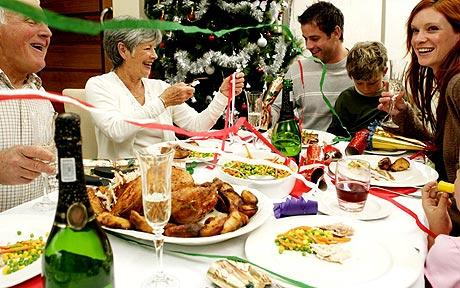 Isiru ħafna ikliet u festini, jintbagħtu l-kartolini u nirċievu ħafna xewqat sbieħ fuq il-mowbajl u 
l-facebook.
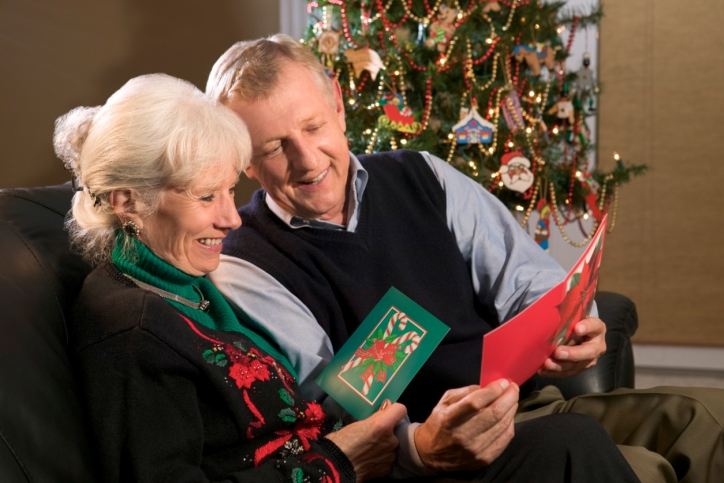 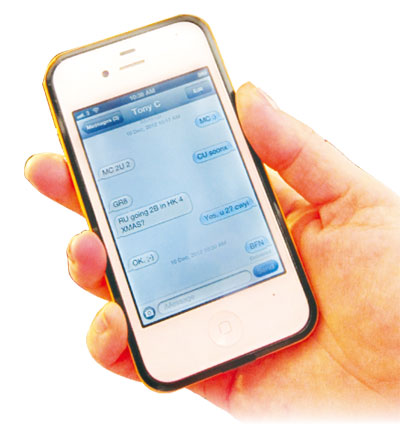 U bir-raġun! Kif tibda n-novena tal-Milied kulħadd jistenna ferħan kemm se jixxala f’din il-festa ta’ ferħ.
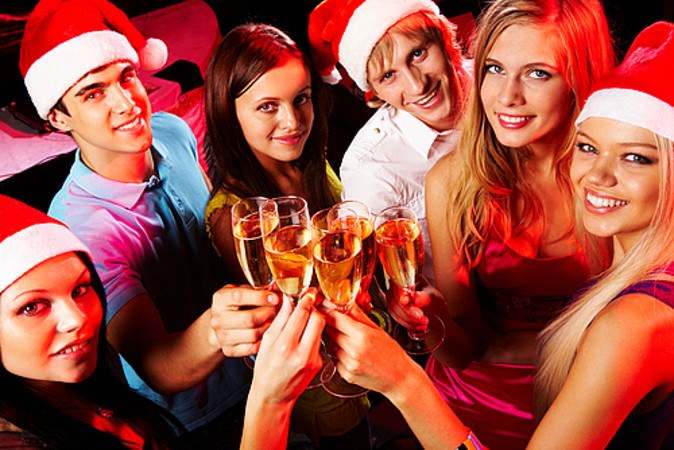 Dan huwa Sam. Sam ma jħobbux  il-Milied. Għalih din m’hi festa xejn. Għal Sam il-Milied iġiblu ħafna dwejjaq.
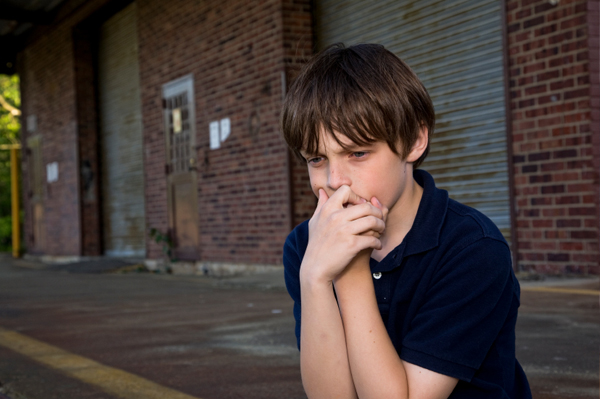 Meta l-ħbieb ta’ Sam jitkellmu kemm se jiċċelebraw fil-Milied hu jinqata’ għalih waħdu f’rokna!
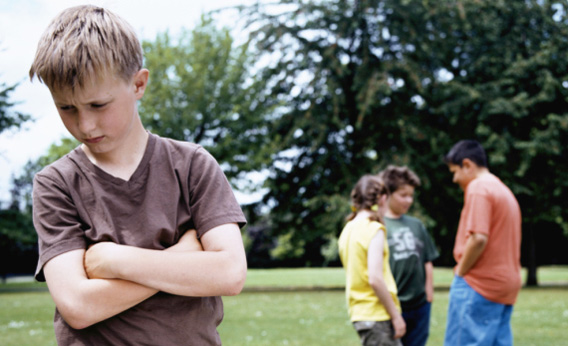 L-aktar li jiddejjaq hu meta jisma’ ‘l sħabu jitkellmu  x’rigali jixtiequ jaqilgħu. Lanqas f’Santa Klaws ma għadu jemmen!
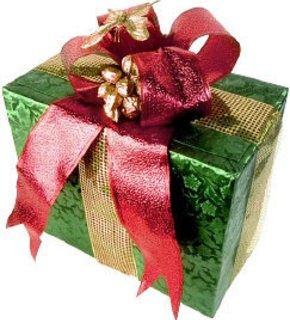 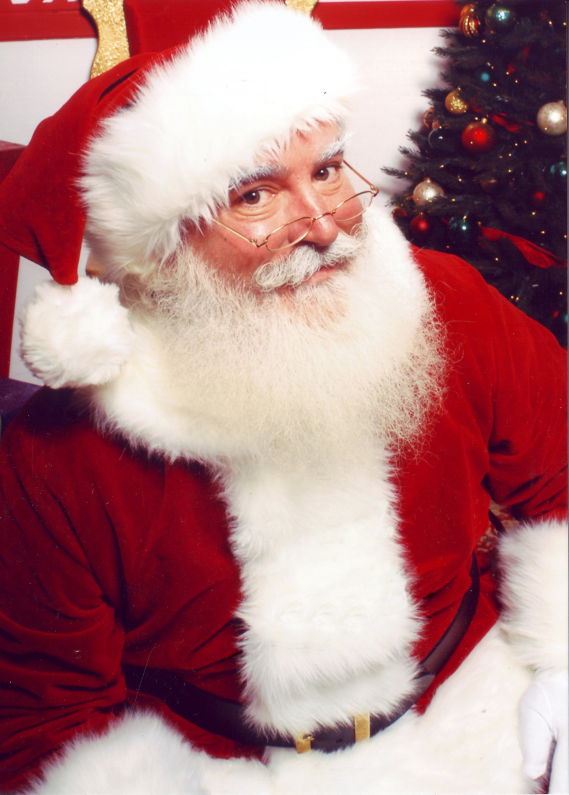 Darba skopra li Mark, l-iktar tifel fitt tal-klassi, ukoll idejqu il-Milied. Għamel il-kuraġġ u staqsieh għaliex.
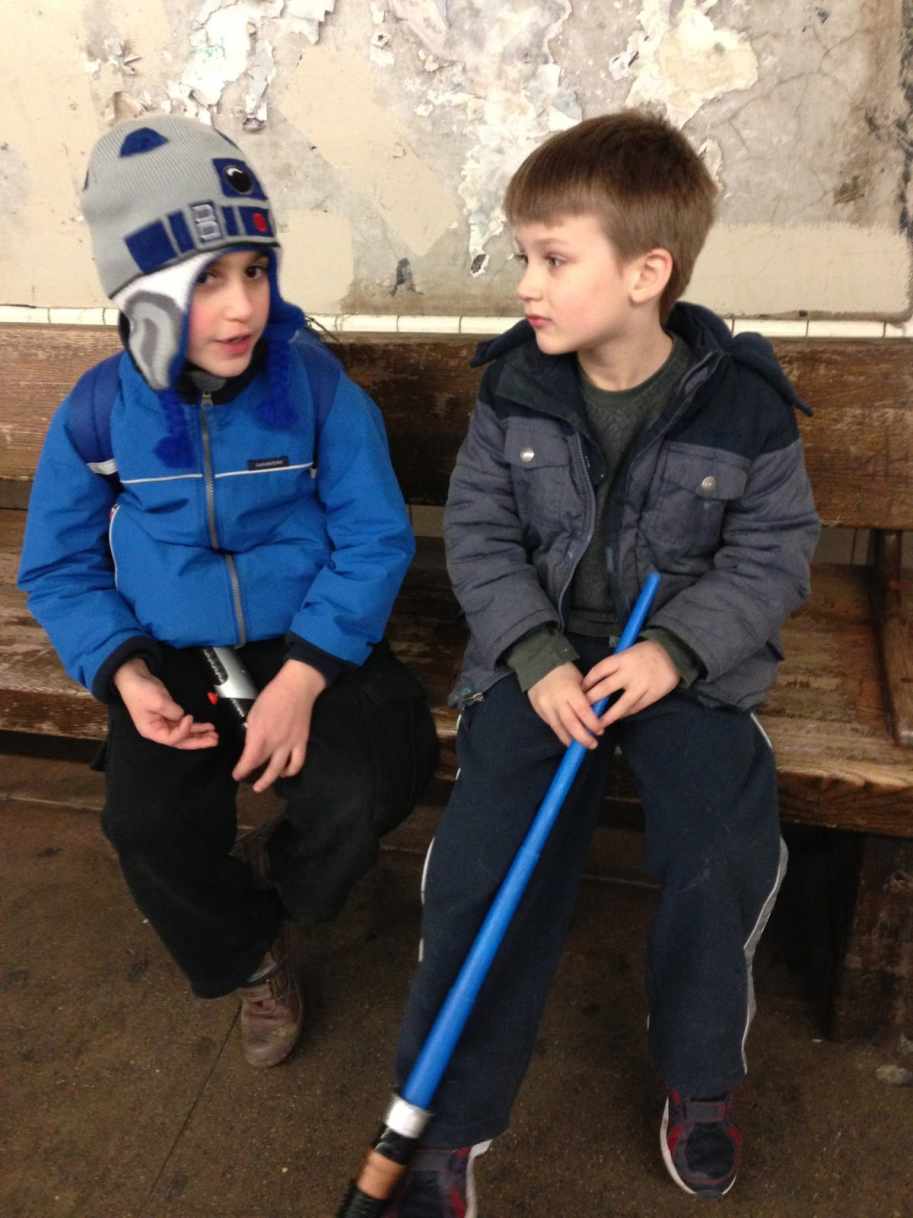 Mark qallu li sentejn ilu, lejlet il-Milied, kien miet ħuh f’inċident 
tat-traffiku.
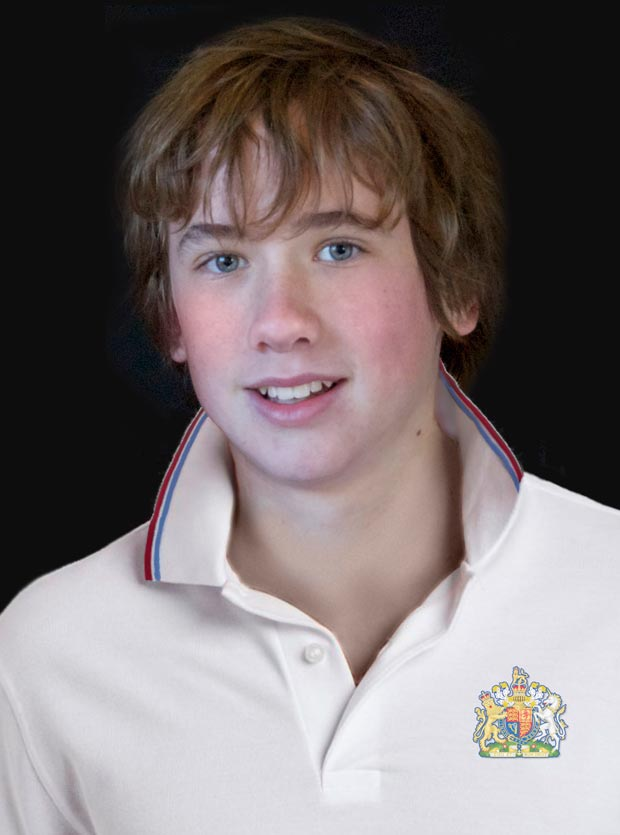 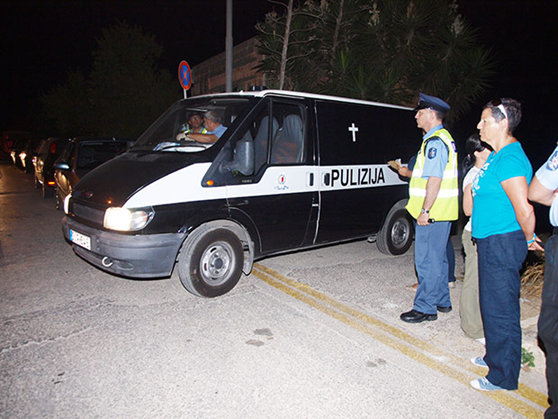 Kien xurban, tilef il-kontroll tal-karozza u baqa’ dieħel ġo ħajt. Minn dak in-nhar, Mark baqa’ jobgħod
 il-Milied.
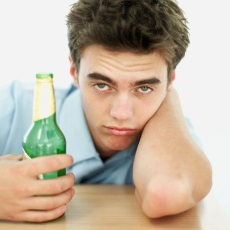 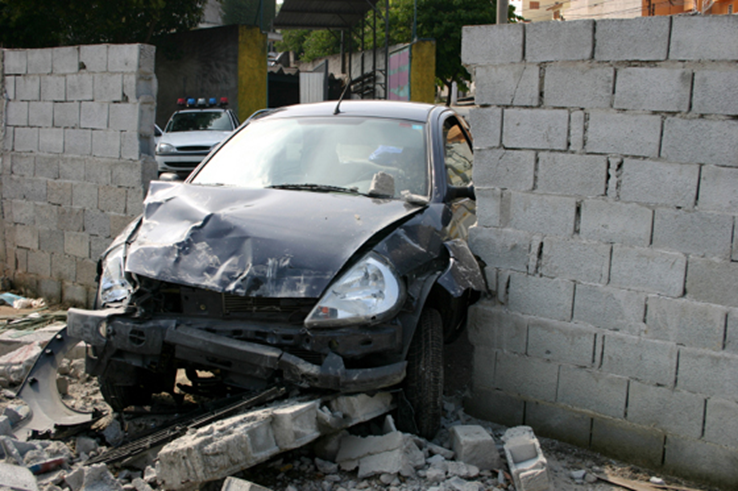 Sam ukoll kellu raġuni għaliex ma kienx iħobb il-Milied. Aktar minn ġranet oħra, 
f’daż-żminijiet ommu u missieru kienu dejjem jiġġieldu.
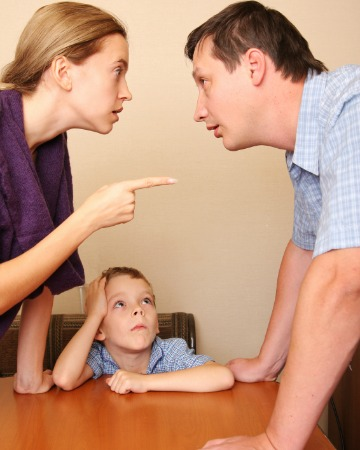 Omm u missier Mark kienu mifrudin u l-akbar rigal li kien jixtieq hu li jerġgħu jibdew jgħixu flimkien bħala familja waħda.
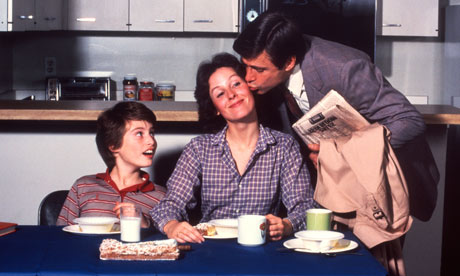 Madwarna hawn ħafna nies bħal Sam u Mark  li ma jifirħux fil-Milied. Għal dawn in-nies il-Milied iġib ħafna dwejjaq u jħossuhom waħidhom.
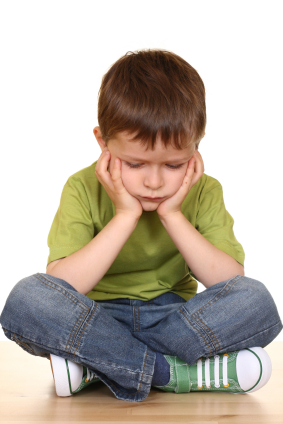 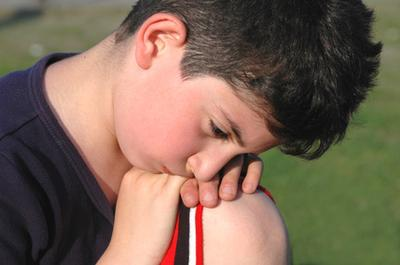 Bħal Sam, il-ġenituri ta’ Martha ma jgħixux f’dar waħda. Meta tara lil sħabha magħquda mal-familji tagħhom, tassew tkun qalbha sewda.
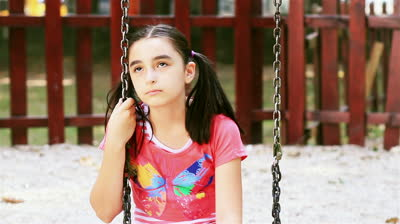 Missier John għadu kif tilef ix-xogħol u ma tantx għandhom flus biex jixtru. Meta jara lil sħabu jitkellmu kemm se jaqilgħu rigali, tassew iħossu mdejjaq.
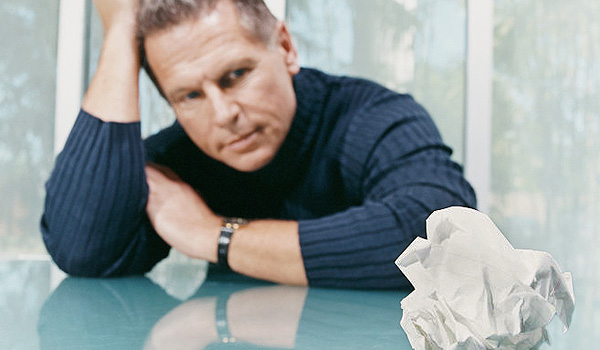 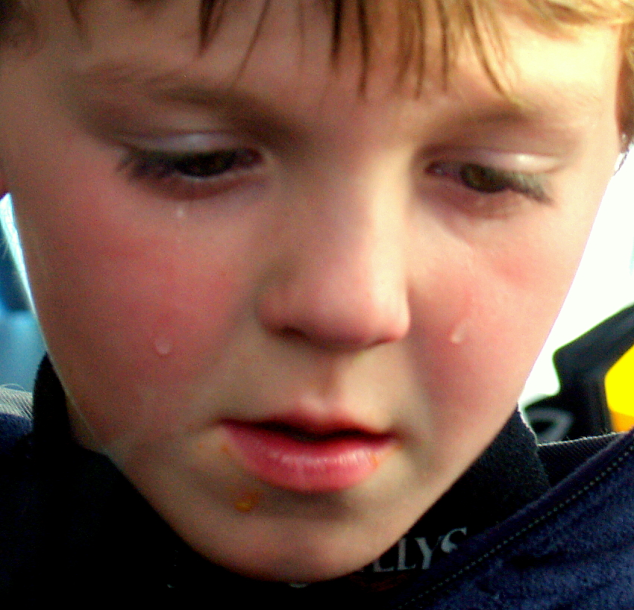 Wara l-istudju Marija tmur ħdejn ommha li tinsab l-isptar b’marda kiefra. Meta tisma’  ‘l sħabha jitkellmu fuq il-parties, tmur f’rokna u tinfaqa’ tibki.
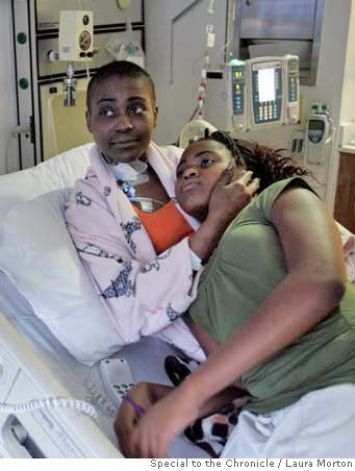 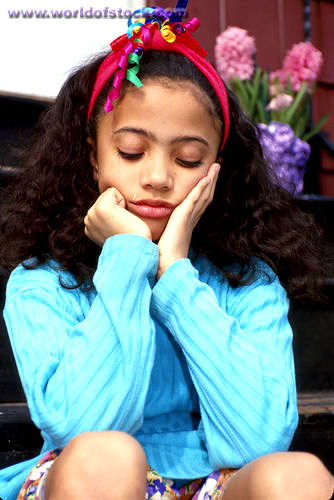 Kif nistgħu ngħinuhom lil dawn it-tfal ?
Kont taf li INT tista’ tagħmel xi ħaġa?